Сложный простой устный счет
Учитель математики 
МБОУ « СОШ №44»
г. Кургана
 Маслова М.В.
Цель работы:
Установить  рациональные приемы  устного счета  для облегчения вычислений.
Задачи исследовательской работы:
1.Наблюдение за числами для установления закономерностей.
2.Исследование  приемов  устного счета для выделения основных и необходимых для работы.
3.Выяснение возможностей их практического применения для учащихся.
4.Проведение опроса среди учащихся о нужности такого исследования.
5.Предполагается составление памятки для некоторых вычислений.
Результаты опроса :
Результаты опроса :
Четыре интересных приема
Прием умножения   чисел на 11.

34x11=374
45x11=495

25 х 11 = 2 _ 5 
25 х 11 = 275
Метод  дополнения до 100
98*97=….
|     |  
2     3    добавляем число, недостающее до 100
2*3=6  умножаем эти числа
Записываем в конце искомого числа ..06
98-3=95  
97-2=95
Итого 9506
Метод дополнения до 50
462=(25-4)*100+42=2100+16=2116

532=(25+3)*100+32=2809
Как найти квадрат числа,     оканчивающегося на 5?
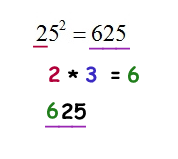 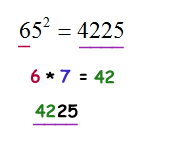 Заключение
В результате проведенных наблюдений удалось: 

1.сформулировать 4 способа умножения двузначных чисел.
2.провести обучение приемам устных вычислений учащихся 5-6 классов.
3.определить уровень овладения навыками устного счета у учащихся 5-6 классов:
             тестировались 58 человек
             без ошибок- 44 человека.
Литература
1. Элективный курс "Приемы устного счета"
Егорова О.В., фестиваль 1 сентября.

2. Катлер, Э. Система быстрого счета по Трахтенбергу.  Катлер, Э., Мак–Шейн. 1967